Reprodukční imunologieOntogeneze imunity
Reprodukční imunologie
Těhotenství: rozsáhlé fyziologické, neuroendokrinní i imunologické změny

Embryo – semialograft – nese HLA znaky pocházející od otce.
Kontakt:  
 matka     –    plod
 deciduální tkáň   -   trofoblast
 sliznice děložní     -   extraembryonální tkáň zárodku 
 NUTNÁ ROVNOVÁHA
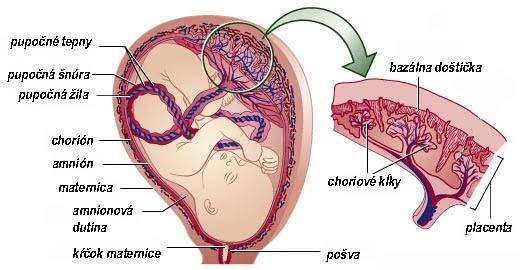 http://www.ipask.info/aktuality
Imunologické mechanismy zajištění rovnováhy v placentě
Buňky trofoblastu neexprimují HLA A,B, mají naopak HLA E, G.

Na buňkách trofoblastu hodně FasL a hodně regulačních molekul komplementové kaskády (CD 59, CD 55)

Cytokinové prostředí: TGF beta podporuje tvorbu GM-CSF a IL-6, což celkově směruje IS matky k Th2. Dále účast progesteronu a HCG. 

Tvorba HCG je podporována
       IL-4, IL-6, ty vznikají v placentě

Málo lymfocytů v tkáni
      trofoblastu
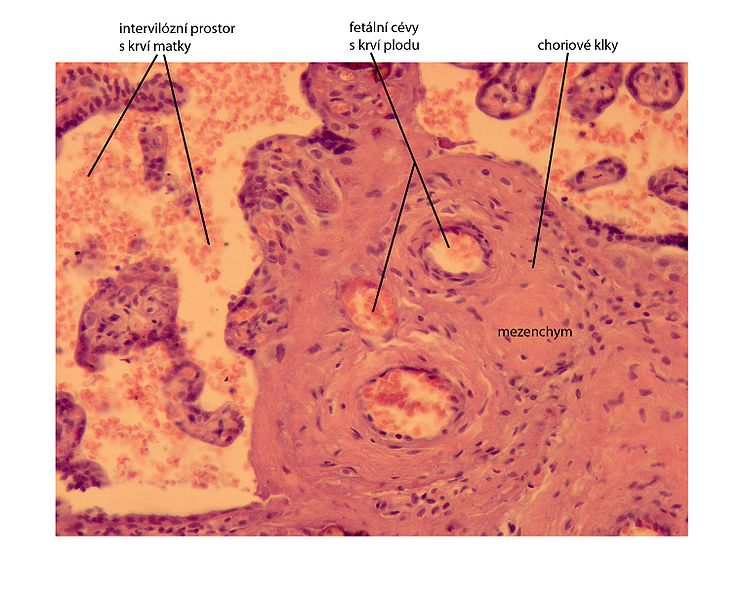 Typy placent
Epiteliochorialis (koně, prasata)
Syndesmochorialis (přežvýkavci)
Endoteliochorialis (šelmy)
Hemochorialis (člověk) 

S „těsností“ kontaktů mateřské krve a tkání plodu souvisí i přestup mateřských Ig do krve plodu. Nejméně u prasat, přežvýkavců a koní, šelmy částečně, myši, člověk, králíci poměrně dobře)
A –semiplacenta epitheliochorialis
B –semiplacenta syndesmochorialis
C –placenta endotheliochorialis
D –placenta haemochorialis

1 –pars fetalis placentae, 2 – epitel alantois (D – amnia), 3 – epitel choria, 4 – choriový klk, 5 –děložní epitel, 6 – krevní cévy ve slizničním vazivu endometria, 7 – děložní žlázy, 8 – myometrium, 9 – intervilózní prostory
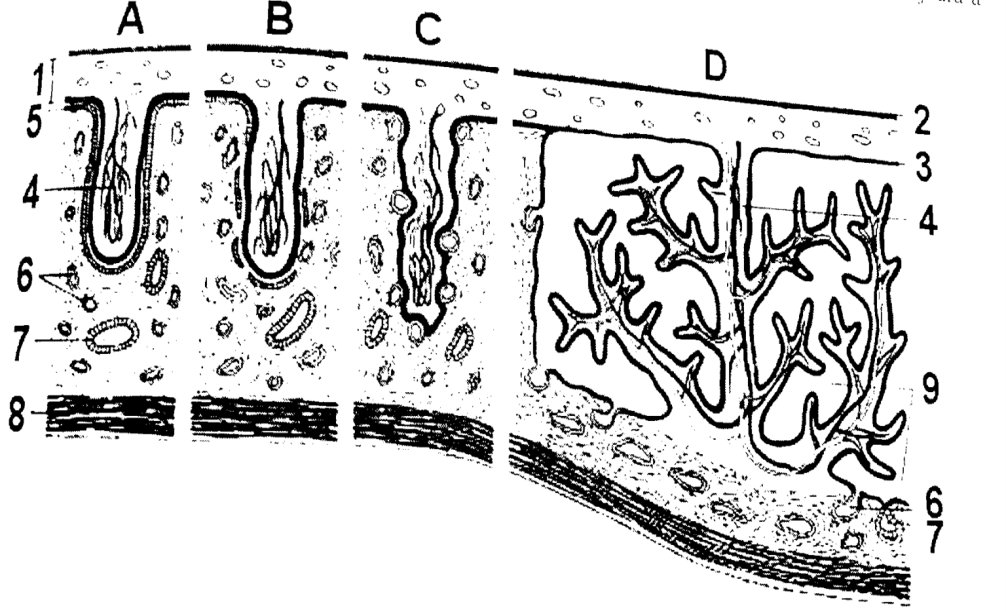 Imunologické sterility
U 10% populace protilátky proti spermiím, výrazně vyšší je u infertilních párů

Příčiny vzniku hlavně infekce a poranění 

Mohou interagovat s pohybem spermií, aktivovat komplement, ovlivňovat kapacitaci, akrozómovou reakci, adhezívní interakce 

Další typy protilátek:
proti zona pelucida
antifisfolipidové
proti antigenům endometria
Ontogenetický vývoj IS
Nespecifická x specifická imunita
Období po narození a dětský věk
Různá dynamika vyzrávání a schopnosti aktivace: 
Monocyty – makrofágy (4. týden), neutrofily (14. týden) , NK buňky (6. týden), 
komplement  ( 6 – 14 týden)
Thymus (15. týden) T (7. týden) a B lymfocyty (6. – 10. týden) a jejich kooperace, protilátky IgG, IgM  (14. týden).
Současné trendy ovlivňující vývoj IS - otázka expozice Ag podnětům, vakcinace
Období stáří (imunosenescence)- nad 65 let, často:
infekční choroby s abnormálním až fatálním průběhem, výskyt autoprotilátek bez známek onemocnění, choroby pramenící z poruch proliferace a diferenciace